Civil War Battles and Virginia Generals
By Miss Oberlander
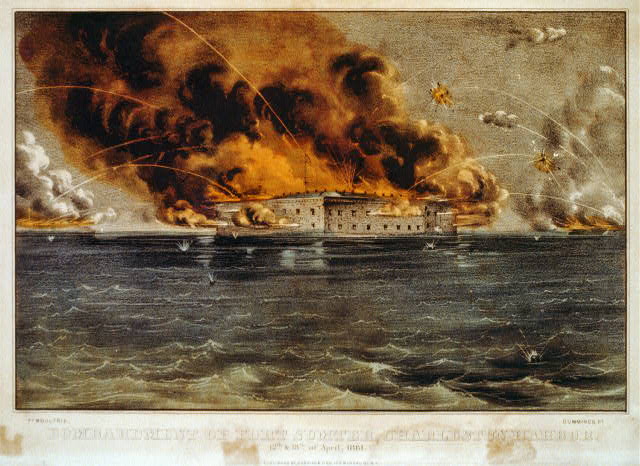 Fort SumterThe Civil War began in April 1861 when Confederate forces fired shots at the Union fort—Fort Sumter in South Carolina.
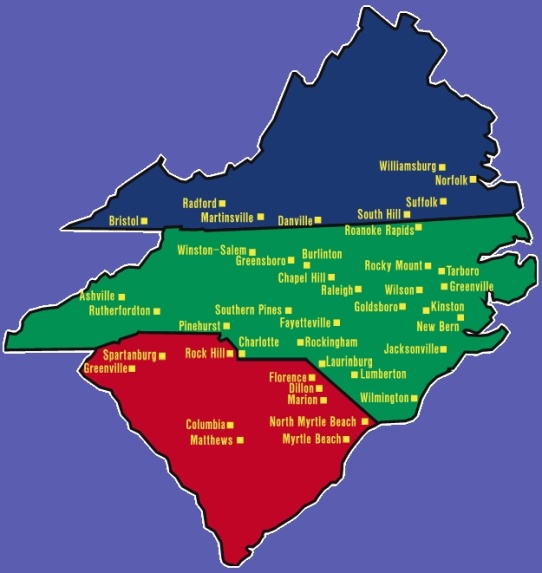 Confederates won.
Robert E. Lee
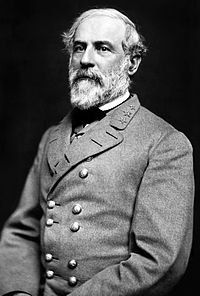 Virginian
Commanded the  Confederate Army of Northern Virginia during the American Civil War.
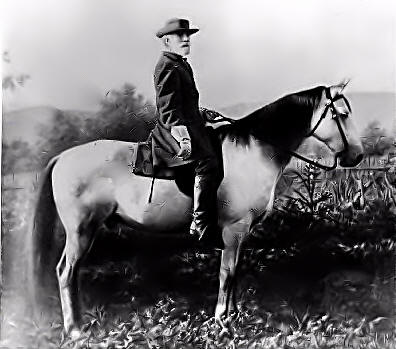 Battles in Virginia
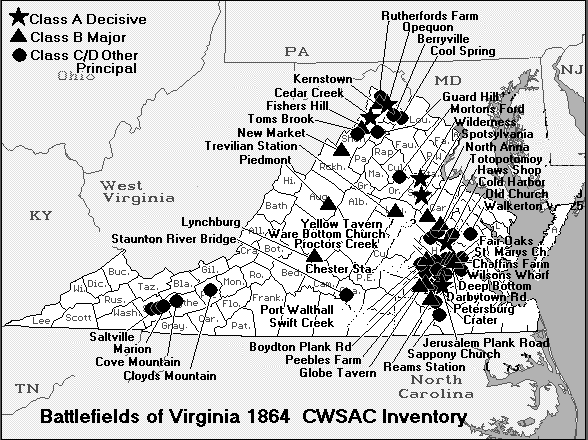 Because the Union wanted to capture the South’s capital, Richmond, VA and the Confederates wanted to capture the North’s capital, Washington, D.C.
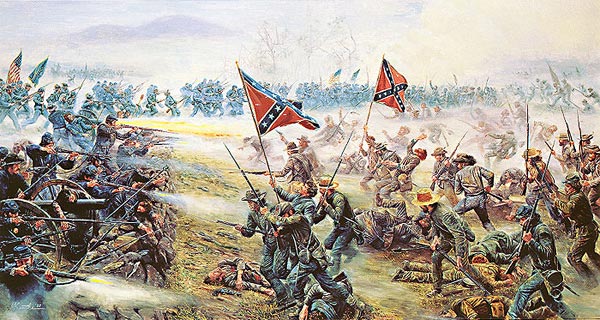 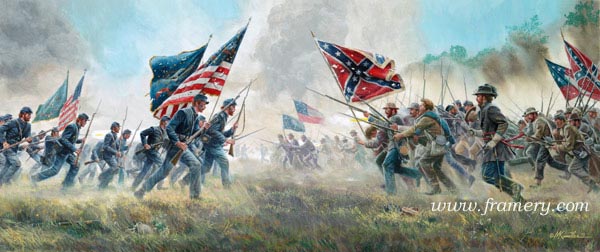 Battle of ManassasJuly 1861:  The first Battle of Bull Run (or Manassas) was the first major clash of the Civil War.
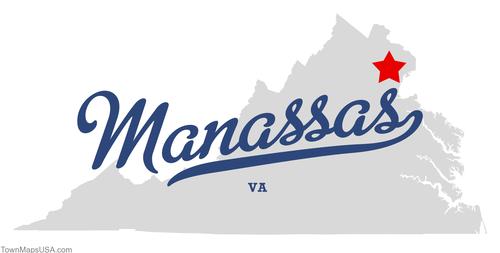 Confederates won.
Stonewall Jackson
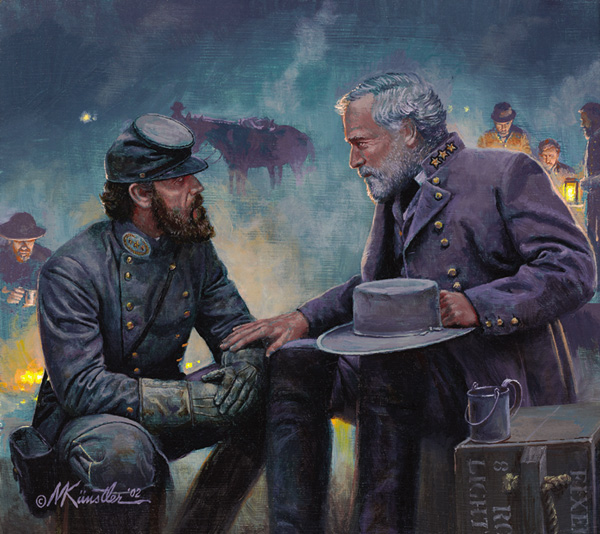 Considered Robert E. Lee’s
“right hand man”

.—"Stonewall" Jackson won his nickname during the Battle of Manassas.  He held his ground with his troops. 

"Look at Jackson standing there like a stone wall,”  General Bee who uttered these words, just before he fell, adding, "Rally on the Virginians."
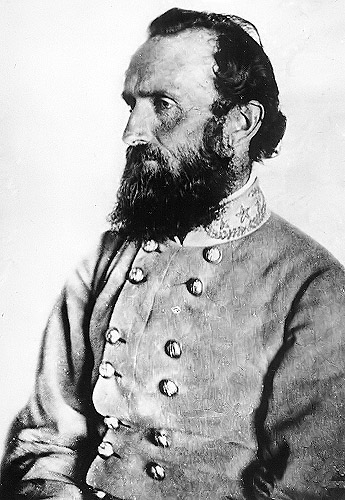 Battle of the Monitor and the Merrimack
Lincoln used the Union navy to blockade southern ports.  An important sea battle between the Monitor (Union) and the Merrimack (Confederate), two iron-clad ships, took place in Virginia waters near Norfolk and Hampton, VA.  The battle was fought to a draw.
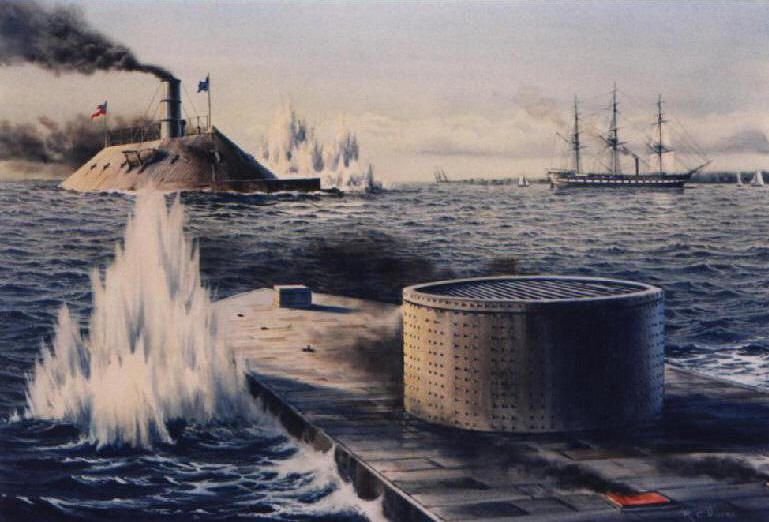 http://www.youtube.com/watch?v=vmnnqJm_4Pc&safety_mode=true&persist_safety_mode=1&safe=active
Battle of the Ironclads
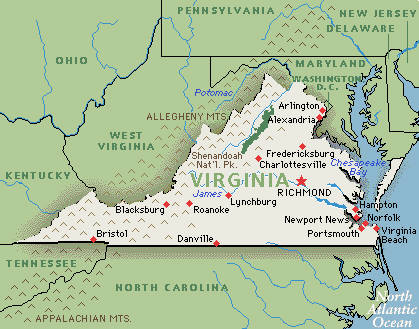 Took place in the harbor by Norfolk, VA
Battle of FredericksburgGeneral Robert E. Lee, Commander of the Army of Northern Virginia, defeated Union troops at Fredericksburg, Virginia 1862.
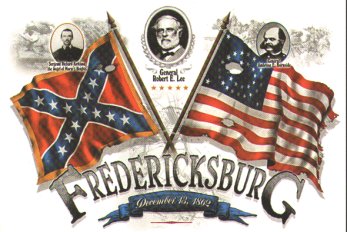 Confederates won.
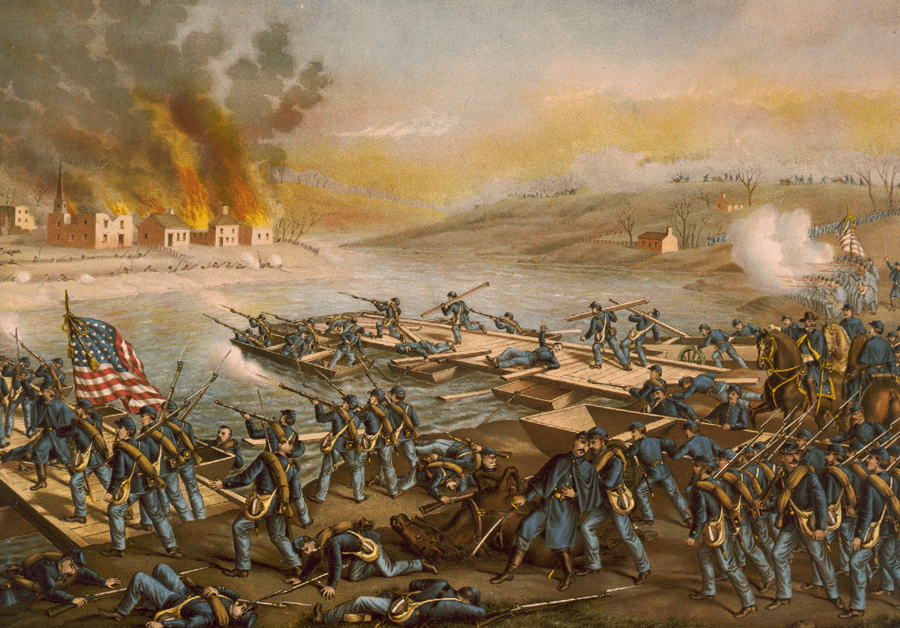 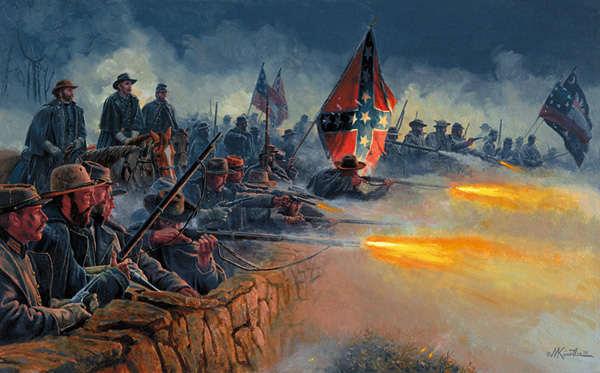 Battle of Fredericksburg, Dec. 1862: Robert E. Lee (South) vs. General Burnside (North).  Burnside was trying to cross the Rappahannock River and get closer to capturing Richmond.  Confederates won this battle.  Union lost twice as many men as the Confederates.
J.E.B. Stuart
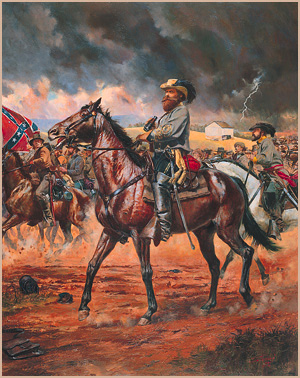 James Ewell Brown "Jeb" Stuart 
US Army officer from Virginia and a Confederate States Army general during the American Civil War.
Calvary commander (rode horses)
Scout for reconnaissance (spy) missions 
“eyes and ears of the Confederate Army” (Lee)
Important part of winning the Battle of Fredericksburg
General Burnside (Union)
Northern general
Defeated by Confederates at Fredericksburg
The word “side burns” comes from his name, because of his distinctive facial hair.
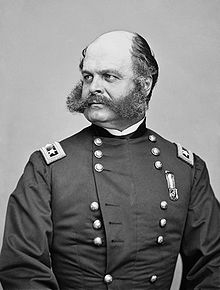 Burning of Richmondcapital of the Confederacy.  It fell to Northern General Ulysses S. Grant and was burned near the end of the war.
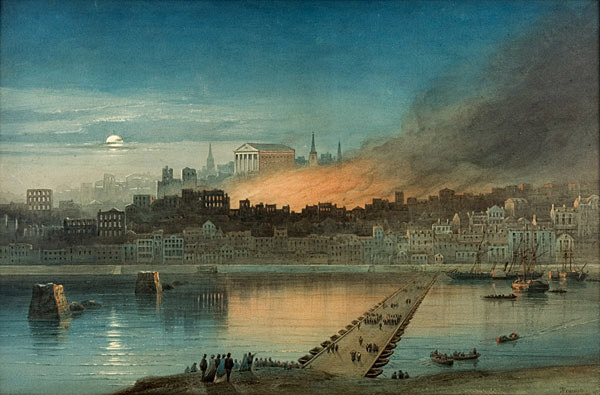 Union won.
Ulysses S. Grant (Union)
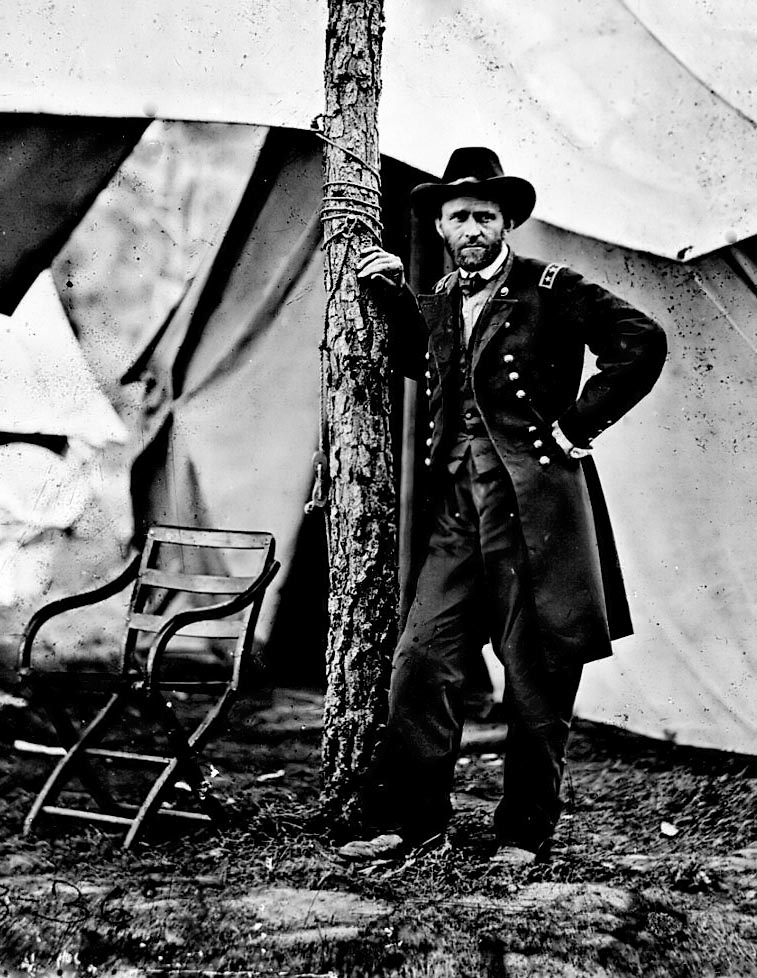 Northern General 
Had many victories in western battles
Later becomes the president of the United States
Burned Richmond to make the Confederates give up
 Lee surrenders to Grant at Appomattox
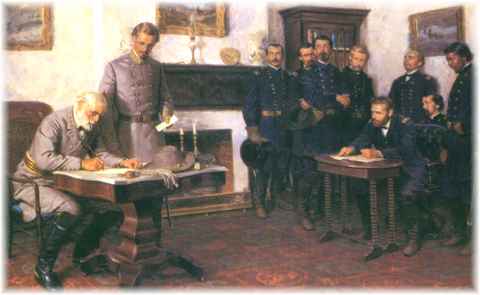 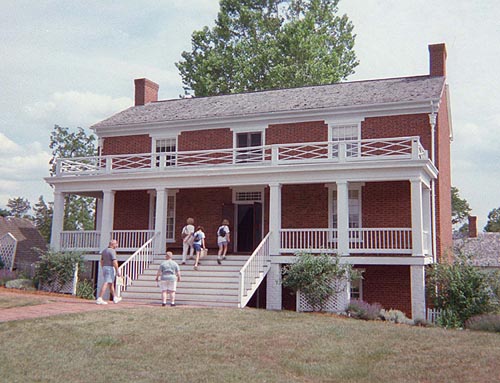 Surrender at Appomattox (Virginia)The Civil War ended at Appomattox Court House, Virginia, where Confederate General Robert E. Lee surrendered his army to Union General Ulysses S. Grant in April 1865.
Quiz Time to Review!
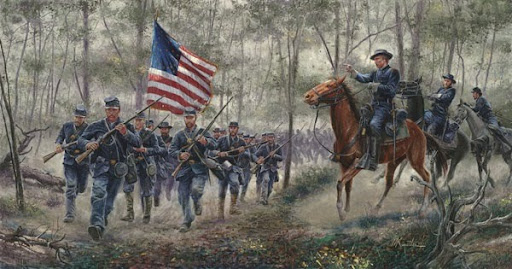 Where was the first “shot” fired to start the Civil War?
A.  Manassas, Virginia
B.  Fort Sumter, South Carolina
C.  Fredericksburg, Virginia
What year did the Civil War begin?
A. 1865
B.  1862
C.  1861
Who Commanded the  Army of Northern Virginia during the American Civil War?
A.  Ulysses. S. Grant
B.  Robert E. Lee
C.  General Burnside
Where was the Union capital?
A.  Richmond, Virginia
B.  Montgomery, Alabama
C.  Washington, D.C.
Where was the Confederate  capital for most of the war?
A.  Richmond, Virginia
B.  Washington, D.C.
C.  Montgomery, Alabama
Why was Virginia the state with so many Civil War battles?
A.  Because the North’s capital and the South’s capital were located in or near Virginia
B.  Because Virginia was the first state to secede from the Union
C.  Because Robert E. Lee’s home was in Virginia
What was the first major clash of the Civil War?
A.  The Battle of Bull Run
B.  The Battle of Gettysburg
C.  The Battle of Fredericksburg
What is another name for the Battle of Bull Run?
A.  Battle of Manassas
B.  Battle of Fredericksburg
C.  Battle of Richmond
Which side won the Battle of Bull Run?
A.  North
B.  Confederate 
C.  Union
Who was considered Robert E. Lee’s“right hand man”?
A. Stuart
B. Jackson
C. Burnside
What is the term that means the patrolling of waters around port cities?
A.  Surrender
B.  Blockade
C.  Ironclad
Who was the commander of the Army of Northern Virginia?
A.  Jackson
B.  Grant
C.  Lee
Who won his nickname during the Battle of Manassas, because he held his ground with his troops?
A.  Grant
B.  Stuart
C.  Jackson
What were the Monitor and the Merrimack?
A.  Ships
B.  Battles
C.  Ironclads
What side was the Monitor on?
A.  North
B.  South
C.  Confederates
What side was the Merrimack on?
A.  North
B.  South
C.  American
Who won the Battle of the Ironclads?
A.  Monitor
B.  Merrimack
C.  Neither
What does it mean to fight to a “draw”?
A.  Lose
B.  Tie
C.  Win
Where did the Battle of the Ironclads take place?
The harbor outside of Richmond, VA
The harbor outside of Norfolk, VA
On land around Fredericksburg
What important VA battle was fought in 1862 where Lee defeated Burnside?
A.  Battle of Richmond
B.  Battle of Manassas
C.  Battle of Fredericksburg
What side did General Burnside fight for?
A.  Confederates
B.  Union
C.  British
Who was the Confederate cavalry officer, who scouted out on spy missions and played an important role in the defeat of the Union at Fredericksburg?
A.  Stonewall Jackson
B.  Ulysses S. Grant
C.  J.E.B. Stuart
What does reconnaissance mean?
A.  Necessary
B.  Deadly
C.  spy
Who  was considered the “eyes and ears” of the Confederate army?
A.  Stonewall Jackson
B.  Robert E. Lee
C.  J.E.B. Stuart
What happened to the South’s capital near the end of the war?
A.  It was flooded.
B.  It was attacked.
C.  It was burned.
Who captured and burned Richmond at the end of the war ?
A.  Ulysses S. Grant
B.  Abraham Lincoln
C.  Stonewall Jackson
What Union General did General Lee surrender to at the end of the war?
A.  General Burnside
B.  Abraham Lincoln
C.  Ulysses S. Grant
What does “surrender” mean?
A.  Win
B.  Give up
C.  Die
Where did Lee surrender to Grant to end the Civil War?
A.  Manassas
B.  Appomattox
C.  Fredericksburg
Who won the Civil War?
A.  The North
B.  The South
C.  The Colonies
What new state was formed because western counties wanted to become a free state, where slavery was illegal?
A.  West Virginia
B.  The Confederate States of America
C.  South Carolina
What year did the Civil War end?
A.  1865
B.  1861
C. 1776